Хот хоорондын нийтийн тээврийн салбарын ажлын байрыг коронавирусын дэгдэлтээс  хамгаалах
Өмэр ДОУРУ
Хөдөлмөрийн эрүүл ахуй, аюулгүй байдлын Ерөнхий газар (ХЭААБЕГ)
2020 оны 9 дүгээр сар
АГУУЛГА
Албан ёсны шийдвэрүүд, 
Авах шаардлагатай ерөнхий арга хэмжээ,
Орчин тойронд авах шаардлагатай арга хэмжээ,
Зорчигчдод авах арга хэмжээ,
Ажилтнуудад авах арга хэмжээ,
ХЭААБЕГ-ын үйл ажиллагаа
Нөөцүүд
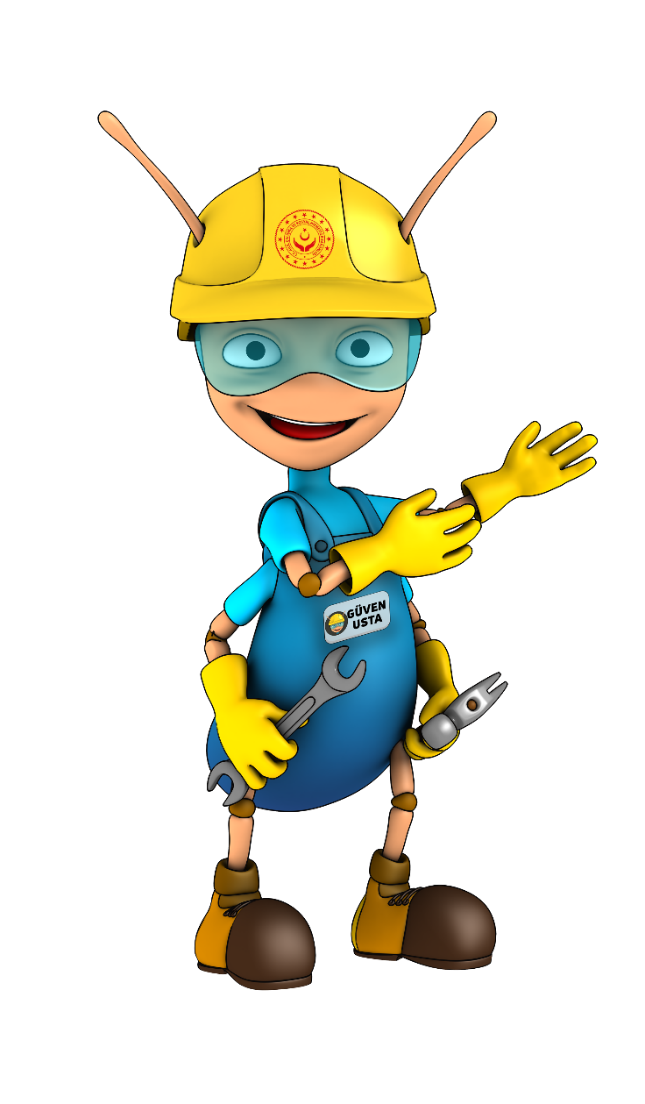 2/26
[Speaker Notes: ***Bu bölüme giren notlar, Garamond/Times New Roman/Calibri 14 pt olarak yazılır.***

**Sunumun konusuna ilişkin olarak, hedef kitleyi etkileyecek ve dikkat dağınıklığına yol açmayacak resimler kullanılabilir.

*Resimlerin çözünürlükleri yüksek olmalı, orijinal en/boy oranı mümkün olduğunca korunmalıdır.

Yansı Başlığı:  Garamond/Times New Roman/Calibri, asgari 36 font (BÜYÜK HARF)
Sunum Maddesi: Garamond/Times New Roman/Calibri, asgari 28 pt
Alt Madde: Garamond/Times New Roman/Calibri, asgari 24 pt
Madde Açıklaması: Garamond/Times New Roman/Calibri, asgari 20 pt]
АЛБАН ЁСНЫ ШИЙДВЭР
3/26
АЛБАН ЁСНЫ ШИЙДВЭРҮҮД
БНТУ-ын Дотоод хэргийн яамны 2020/03/28 өдөр гаргасан «Коронавирусаас урьдчилан сэргийлэх арга хэмжээний хүрээнд хот хоорондын автобусны зорчигч тээврийн тухай» журмын хүрээнд COVID-19 цар тахлын дэгдэлтийг зогсоох, нийгмийн эрүүл мэнд, нийтийн хэв журмыг хамгаалах зорилгоор хот хоорондын зорчигч тээврийн автобусны   үйлчилгээг зөвхөн  Засаг даргын зөвшөөрлөөр үйлдэж эхэлсэн. 
 Энэ журам 2020/06/01 өдрийг хүртэл хэрэгжсэн.
4/26
АЛБАН ЁСНЫ ШИЙДВЭРҮҮД
Тус журмын дагуу;
 Бүх иргэд байрлаж байгаа хотдоо үлдэх шаардлагатай. 
Эмчийн шийдвэрээр өөр эмнэлэгрүү шилжүүлэн эмчлүүлэх шаардлагатай болсон, ойр дотны хүн нь нас барсан, эсвэл хүнд өвчин туссан, сүүлийн арван таван хоногт ирсэн газартаа байрлах байргүй гэх мэт шалтгаантай иргэдийн хот хооронд зорчих эрхийг тухайн газрын засаг захиргаа олгож байхаар зохицуулалт хийгдсэн.
Хот хооронд зорчих шаардлага гарсан иргэд; Тухайн газрын Засаг захиргааны харьяа Зорчих зөвшөөрөл олгох зөвлөлд өргөдөл гаргадаг байсан.
Зохих шаардлагыг хангасан гэж үзсэн хүмүүст хот хоорондын автобусаар зорчих зөвшөөрлийг аяллын маршрут бүхий үргэлжлэх хугацааг дурьдсан зорчих зөвшөөрлийн бичгээр олгоно.
2/7
5/26
[Speaker Notes: Seyahat İzin Kurulu vali/kaymakamın belirleyeceği kamu görevlisinin başkanlığında, emniyet temsilcisi, belediye temsilci, otogar sorumlusu ve ilgili meslek odası temsilcisi yoksa konuya ilişkin sivil toplum temsilcisinden oluşacaktır. Bu kurullar otogarlarda görev yapacak, bu amaçla görevin niteliğine uygun yerlerin tahsis edilmesi sağlanacaktır.







***Bu bölüme giren notlar, Garamond/Times New Roman/Calibri 14 pt olarak yazılır.***

**Yansıda birden fazla grafik kullanılmamalıdır.

*Grafikler, sade ve anlaşılabilir olmalıdır.


Yansı Başlığı:  Garamond/Times New Roman/Calibri, asgari 36 font (BÜYÜK HARF)
Sunum Maddesi: Garamond/Times New Roman/Calibri, asgari 28 pt
Alt Madde: Garamond/Times New Roman/Calibri, asgari 24 pt
Madde Açıklaması: Garamond/Times New Roman/Calibri, asgari 20 pt

Sütun Grafik
Grafik Başlığı: Garamond/Times New Roman/Calibri 28 pt
Renkler: Mavi, yeşil, kırmızı
Eksen Bilgileri: Garamond/Times New Roman/Calibri 16 pt
Veri Etiketleri: Garamond/Times New Roman/Calibri 16 pt (Veri etiketleri varsa dikey eksen etiketlerine gerek olmayabilir)
Türkiye verisi kırmızı ile ifade edilir]
АЛБАН ЁСНЫ ШИЙДВЭРҮҮД
Зорчих зөвшөөрөл олгох зөвлөлөөс хот хоорондын автобусаар зорчих зөвшөөрөл авсан иргэдийн өргөдлийг харгалзан үзээд автобусны цаг маршрутыг гаргаж холбогдох газарт мэдээлнэ. 

 Автобусны зогсоолын гарц дээр эрүүл мэндийн хяналтын цэгүүдийг байрлуулж автобусанд зорчиж буй зорчигч, ажилчдын эрүүл мэндийг хянаж үзлэг хийснээр тээвэрлэнэ.
 
 Зорчих зөвшөөрөл олгох зөвлөл автобусаар зорчих иргэдийн нэрсийн жагсаалт, утасны дугаар, очих газрын хаягийг тухайн очих газрын Засаг захиргаанд мэдэгдэнэ.
2/7
6/26
АЛБАН ЁСНЫ ШИЙДВЭРҮҮД
Засаг захиргаанд очсон мэдээллийн дагуу зорчигчдыг аймгийн шалган нэвтрүүлэх товчоонд  шалгадаг.
 Хорио цээрийн дэглэм тогтоох нөхцөл байдал илэрвэл тухайн хүмүүсийг 14 хоногийн хугацаанд хорио цээрийн дэглэмд хамруулна. Хорио цээрийн дэглэмд хамрагдаагүй хүмүүсийг 14 хоногийн турш хяналтанд байлгах шаардлагатай. Иргэдийг 14 хоногийн турш гэртээ хорио цээрийн дэглэм барьж байгаа эсэхийг шалгадаг.
Автовокзал дээр ажиллаж байгаа бүх ажилтнууд эрүүл мэндийн үзлэгт тогтмол хамрагддаг.
2/7
7/26
АЛБАН ЁСНЫ ШИЙДВЭРҮҮД
Зөвшөөрөлтэй автобусууд зөвхөн маршрутын дагуу автовокзалд зогсох бөгөөд зорчигчийн  тоо гүйцээгүй тохиолдолд тухайн мужийн засаг захиргаанаас зөвшөөрөл авсан зорчигчдыг нэмж авах боломжтой. 
Хот хооронд нийтийн тээврийн үйлчилгээ эрхэлдэг компаниуд хот дотор нийтийн тээврийн үйлчилгээ явуулахыг хориглоно. 
 Иргэдийг хот хооронд зөвшөөрөлгүй зорчихоос урьдчилан сэргийлэх зорилгоор тухайн мужийн засаг захиргаа авто замын хяналтын цэгүүдэд хэрэгжүүлэх шаардлагатай арга хэмжээг боловсруулна.
 Автобусын зогсоол дээр эрх бүхий этгээдүүд эрүүл ахуйн дүрэм журмын дагуу байнга шалгалт явуулж, эрүүл мэндийн дүрмийн дагуу ажиллах нөхцөлийг бүрдүүлнэ.
2/7
8/26
Авах шаардлагатай ерөнхий арга хэмжээ
9/26
Авах шаардлагатай ерөнхий арга хэмжээ
COVID-19-ийн талаар дагаж мөрдөх дүрмийг тээврийн хэрэгсэлд тодорхой байрлуулж, жолооч, зорчигчдыг эдгээр дүрмийг дагаж мөрдөхийг сануулах.
COVID-19-тэй холбоотой арга хэмжээний талаархи мэдэгдлийг зогсоол, терминалд  зарлах. 
 Гар ариутгагчийг тээврийн хэрэгсэлд орох хаалганы ойролцоо байрлуулах.
Ажилтнуудад COVID-19-ийн халдварлах, халдвараас урьдчилан сэргийлэх арга хэмжээний талаар мэдээлэл өгөх.
Нүүр тулсан уулзалт, арга хэмжээг хязгаарлах, эсвэл теле хурал онлайн арга хэмжээг зохион байгуулах.
 Кафе, ресторанд Эрүүл мэндийн яамны “Ковид-19-ийн хүрээнд кафе, ресторанд авах арга хэмжээ” -ний дүрмийг дагаж мөрдөх.
 Тээврийн хэрэгсэлд суух ,  буух үед маск зүүхийг сануулах.
10/26
[Speaker Notes: 01.06.2020 sonrası uygulama
COVID-19 SALGIN YÖNETİMİ VE ÇALIŞMA REHBERİ Bilimsel Danışma Kurulu Çalışması]
Авах шаардлагатай ерөнхий арга хэмжээ
Зорчигчид тээврийн хэрэгсэлд суухаасаа өмнө харагдахуйц газарт байршуулсан дүрмийг уншиж дагаж мөрдөх. Энэхүү мэдээлэл нь халуурах, ханиалгах,  амьсгалын замын хямрал зэрэг шинж тэмдгүүдийн талаар мэдээлэл агуулсан байна.
 Зорчих үеэр халуурах, ханиалгах, нус гоожих, амьсгалын замын хүндрэлийн шинж тэмдэг илэрсэн бол тухайн ажилтныг бусад ажилтнууд болон зорчигчдоос тусгаарлаж, маск зүүлгэж эрүүл мэндийн байгууллагад мэдэгдэнэ.
 COVID-19-вирус илэрсэн хүнтэй ойрын хавьталд орсон хүмүүст Эрүүл мэндийн яамны COVID-19-ийн удирдамжийн дагуу арга хэмжээ авна.(https://covid19bilgi.saglik.gov.tr) 
Гэртээ харьсны дараа өвчний шинж тэмдэг илэрч байгаа эсэх талаар биеэ ажиглах хэрэгтэй.
11/26
Орчин тойронд авах шаардлагатай арга хэмжээ
12/26
Орчин тойронд авах шаардлагатай арга хэмжээ
Бүх тээврийн хэрэгсэлд COVID-19 сэжигтэй тохиолдол илэрсэн хүнийг суулгах тусгай суудал гаргаж өгөх.
 Тээврийн хэрэгслийг өдөр бүр тогтмол цэвэрлэж байх. Байнга ашигладаг газар, гадаргууг ойрхон цэвэрлэж байх. Тээврийн хэрэгслийг цэвэрлэх ажлыг бусад зорчигчдод үйлчлэхээс өмнө, зорчигч ашигласны дараа,  тээвэрлэлтийн явцад тус тус тогтмол хийж байх хэрэгтэй. Байнга хүн хүрдэг гадаргууг онцгойлон анхаарч цэвэрлэх хэрэгтэй. 
 Цэвэрлэгээний даавуунуудыг ашиглалтын талбайн дагуу хувиарлах, даавууг хэрэглэсний дараа сайтар цэвэрлэх. Угаах, дахин ашиглах боломжтой цэвэрлэгээний алчуурыг +60 хэмийн халуун усанд угаахыг зөвлөж байна.
 Цэвэрлэгээний ажилтнууд эмнэлгийн маск, бээлий өмссөн байх. Цэвэрлэгээ хийсний дараа ажилтнууд маск, бээлий зэргийг хогийн саванд хаяж, гараа дор хаяж 20 секундын турш савантай усаар угаана.
Амрах газар, буудал, амралтын байгууламжид болон ариун цэврийн өрөөнүүдэд  гар угаах, маск хэрэглэх тухай зурагт хуудасыг наах хэрэгтэй
13/26
Орчин тойронд авах шаардлагатай арга хэмжээ
Нэг удаагийн цаасан алчуур, ариун цэврийн цаасыг ариун цэврийн өрөөнд заавал байлгах хэрэгтэй. Гар ариутгагчийг ариун цэвэр, угаалтуурын өрөөний орох хаалган дээр байлгах. Гар ариутгагчийг хаалганы бариулд хүрэхийн өмнө болон дараа хэрэглэх. 
Бөөлжих, цус алдах гэх мэт эрүүл мэндийн шалтгаанаас болж бохирдсон гадаргууг бээлий өмсөж цаасан алчуураар цэвэрлэнэ. Үүний дараа 1/10 шингэрүүлсэн цайруулагч бодис /Белизна/ асгаж 5 минут байлгаад бохир гадаргууг дахин арчих хэрэгтэй. Ашигласан бээлий, цаасан алчуур эсвэл даавууг давхар уутанд хийж хогийн саванд хийх. Цайруулагч бодис хүрээгүй гадаргууг цаасан алчуураар цэвэрлээд 70% спирт асгаж, дор хаяж 1 минут хатаасны дараа арчих.
 Бусад зорчигчдод үйлчлэхээс өмнө тээврийн хэрэгслийг цэвэр агаараар агааржуулсан байх.
14/26
Орчин тойронд авах шаардлагатай арга хэмжээ
Гаднаас цэвэр агаар оруулдаг агааржуулалтын системийг ашиглах, агааржуулалтын системийн засвар үйлчилгээ, шүүлтүүрийг өөрчлөх ажлыг үйлдвэрлэгчийн зөвлөмжийн дагуу хийх. Тээврийн хэрэгслийн дотор байнга агааржуулж байх.
 Холын замд явахдаа илүү олон удаа зогсож автобусыг 15 минутын турш агааржуулах.
 Боломжтой бол замын турш автобусны цонхыг онгорхой байлгаж агааржуулж байх.
 Туслах жолоочийн унтах хэсгийг жолооч солигдохоос өмнө 15 минутын турш цэвэр агаараар агааржуулах. Жолоочийн унтах, амрах хэсгийг ус, саван, угаагч бодисоор цэвэрлэж агааржуулалт хийсний дараа ашиглах. Жолооч хувийн эд юмсаа байнга хажуудаа байлгах.
 Билет борлуулах эсвэл тээврийн картанд мөнгө хийх бол аль болох гар утасны төлбөрийн хэрэгсэл, зээлийн картыг ашиглах. Хэрвээ зорчигчид автомат төлбөрийн машиныг ашиглаж билет авсан бол тухайн машиныг 70% спиртийн агууламжтай бодисоор цэвэрлэх.
15/26
ЗОРЧИГЧДЫН АВАХ ШААРДЛАГАТАЙ АРГА ХЭМЖЭЭ
16/26
ЗОРЧИГЧДЫН АВАХ ШААРДЛАГАТАЙ АРГА ХЭМЖЭЭ
COVID-19 цар тахлын хавьтлыг хянахын тулд зорчигчдын нэр, холбоо барих мэдээллийг хот хоорондын аяллын үеэр тэмдэглэх.
Вокзал дээр зорчигчид хоорондоо хамгийн багадаа 1 метрийн зай барих.
  Зорчигчид хоорондоо дор хаяж 1 метр хол байх дүрмийг даган мөрдөж, тээврийн хэрэгсэлд суух хэрэгтэй. 
 Хот хооронд зорчих гэж байгаа хүнд халуурах, ханиалгах, амьсгал давчдах зэрэг шинж тэмдэг илэрсэн бол мөн коронавирусээр өвчилсөн хүнтэй хавьтсан нь илэрсэн бол тухайн хүнийг тээврийн хэрэгсэлд суулгаж болохгүй. 
Тухайн зоригчдод яаралтай эмнэлгийн маск зүүлгэж эрүүл мэндийн байгууллагад шилжүүлэх хэрэгтэй. 
  Зорчигчид замын турш маск зүүж, маскаа норсон, бохирдсон үед нь солих. Маскаа солихын өмнө болон дараа нь гар ариутгагч бодис хэрэглэх хэрэгтэй.
17/26
ЗОРЧИГЧДЫН АВАХ ШААРДЛАГАТАЙ АРГА ХЭМЖЭЭ
Зорчигч тээврийн хэрэгсэлд суухдаа 70-аас доошгүй хувийн спиртийн агууламж бүхий гар ариутгагч хэрэглэх.
Суудлын зохион байгуулалтыг дор хаяж 1 метр зай байхаар шийдсэн байх. Суудлын зохион байгуулалт нь зорчигчдыг нүүр нүүрээ харалгүй, диагналь хэлбэрээр суухаар хийгдсэн байх. Хоёр хүний ​​суудалтай зорчигчийн хэсэгт зөвхөн нэг хүнийг цонхон талд суулгах.
Эхнэр, нөхөр, мөн 20-оос доош насны хүүхэд харгалзагчийн хамт зэрэгцэн суух боломжтой. Гэр бүлд зориулж суудал гаргасан бол суудлын урд болон арын эгнээний суудал, цонхны ирмэг дээр нэг хүн  суухаар билет бичнэ.
Хүний асрамж шаардлагатай иргэн харгалзагчийхаа хамт сууж болно.
18/26
ЗОРЧИГЧДЫН АВАХ ШААРДЛАГАТАЙ АРГА ХЭМЖЭЭ
Зорчигчид болон ажилчид хоорондоо хавьтахаас зайлсхийх. 
 Богино хугацааны буюу 2 цагаас доош замд уснаас бусад идэж уух зүйлийг хэрэглэхгүй байх.
 Урт замд буюу 2 цагаас дээш хугацааны аялалд нэг удаагийн савласан хоол, ундааг хэрэглэж болно. Ус, цай, кофе уухын тулд маскыг тайлдаг учраас бусад зорчигчдоос дор хаяж 1 метр (2 метрээс илүүгүй) зайд суух. Хоол идэхээс өмнө болон дараа хувийн ариун цэврээ хангах. Амтлагч, шүдний оо, давс, халбага, сэрээ, хутгыг зөвхөн нэг удаагийн хэрэглээнд зориулж бэлдэх хэрэгтэй. 
 Ажилчин зорчигчдод идэж уух зүйлийг нь тарааж байх үедээ эрүүл ахуйн дүрэм журмыг дагаж мөрдөж, маск зүүсэн байх хэрэгтэй. 
 Зорчигчид бие биедээ идээ ундаа өгөх ёсгүй.
 Хэрэв чихэвч тараах бол зөвхөн хувь хүний хэрэглээний чихэвч өгөх хэрэгтэй, эсвэл зорчигчид өөрсдөө чихэвчээ авчрах ёстой.
19/26
АЖИЛЧДЫН АВАХ ШААРДЛАГАТАЙ АРГА ХЭМЖЭЭ
20/26
АЖИЛЧДЫН АВАХ ШААРДЛАГАТАЙ АРГА ХЭМЖЭЭ
Ажилтнууд гарын ариун цэврийг сахихдаа анхаарах ёстой. Гарны эрүүл ахуйг хангахын тулд гараа дор хаяж 20 секундын турш савантай усаар угааж, ус, саван байхгүй үед спирт агуулсан гар ариутгагч бодис хэрэглэх.

 Бүх ажилтнууд дүрмийн дагуу маск зүүж, маскыг норсон эсвэл бохирдсон үед сольж, солихын өмнө ба дараа гар ариутгагчийг хэрэглэж байх.

 Бээлий зүүх нь аюулгүй байгаа мэт хиймэл сэтгэгдэл төрүүлдэг ажил хийж байх үедээ ашиглах ёсгүй.
21/26
[Speaker Notes: ***Bu bölüme giren notlar, Garamond/Times New Roman/Calibri 14 pt olarak yazılır.***

**Yansıda birden fazla grafik kullanılmamalıdır.

*Grafikler, sade ve anlaşılabilir olmalıdır.


Yansı Başlığı:  Garamond/Times New Roman/Calibri, asgari 36 font (BÜYÜK HARF)
Sunum Maddesi: Garamond/Times New Roman/Calibri, asgari 28 pt
Alt Madde: Garamond/Times New Roman/Calibri, asgari 24 pt
Madde Açıklaması: Garamond/Times New Roman/Calibri, asgari 20 pt

X Y Dağılım Grafiği
Grafik Başlığı: Garamond/Times New Roman/Calibri 28 pt
Renkler: Mavi, yeşil, kırmızı
Eksen Bilgileri: Garamond/Times New Roman/Calibri 16 pt
Veri Etiketleri: Garamond/Times New Roman/Calibri 16 pt (Veri etiketleri varsa dikey eksen etiketlerine gerek olmayabilir)
Türkiye verisi kırmızı ile ifade edilir]
АЖИЛЧДЫН АВАХ ШААРДЛАГАТАЙ АРГА ХЭМЖЭЭ
Жолооч, бусад тээврийн хэрэгслийг ашигладаг ажилтнууд тээврийн хэрэгсэлд суух, буухдаа заавал маск зүүсэн байх. Хэрвээ тухайн ажилтны сууж буй газар нь зорчигчдоос тусдаа байвал маск зүүхгүй байж болно. 
  Ажилтнууд тээврийн хэрэгсэлд суухдаа гараа 70-аас доошгүй хувийн спирт агуулсан гар ариутгагчаар ариутгах.

  Ажиллагсад амарч байх үеэрээ бие биенээсээ дор хаяж 1 метр зайтай байх ёстой бөгөөд маскаа зүүсэн байх ёстой.
22/26
ХӨДӨЛМӨРИЙН ЭРҮҮЛ АХУЙ, АЮУЛГҮЙ БАЙДЛЫН ЕРӨНХИЙ ГАЗРЫН ХИЙЖ БУЙ АЖЛУУД
23/26
ХЭААБЕГ-ЫН ХИЙЖ БУЙ АЖЛУУД
https://ailevecalisma.gov.tr/covid19

Ажлын байранд COVID-19-с урьдчилан сэргийлэх мэдээллийн платформ
34 баримт бичиг
29 зурагт хуудас
9 видео
Түгээмэл асуултууд
24/26
ХЭААБЕГ-ЫН ХИЙЖ БУЙ АЖЛУУД
https://ailevecalisma.gov.tr/covid19

ХЯНАЛТЫН ЖАГСААЛТ: Хот хоорондын нийтийн тээврийг коронавирусын дэгдэлтээс хамгаалах хяналтын хуудас
AFİŞ: Хот хоорондын нийтийн тээврийн хэрэгслээр тээвэрлэхэд шинэ төрлийн коронавирусын эсрэг тэмцэхэд анхаарах зүйлс.
25/26
Эх сурвалж
Дотоод хэргийн яамны вэбсайт;
https://www.icisleri.gov.tr/koronavirus-tebdirleri-kapsaminda-sehirlerarasi-otobus-yolcu-tasimaciligi-ile-ilgili-ek-genelge
https://www.icisleri.gov.tr/81-il-valiligine-koronavirus-tedbirleri-kapsaminda-ucakotobus-seferleri-genelgesi
Т.Р. Гэр бүл, хөдөлмөр, нийгмийн үйлчилгээний яамны вэбсайт;
 https://ailevecalisma.gov.tr/covid19
Şehirlerarası Toplu Taşıma Araçlarıyla Ulaşımda; Yeni Tip Koronavirüs Salgınından Korunmaya Yönelik Kontrol Listesi
Şehirlerarası Toplu Taşıma Araçlarıyla Ulaşımda Yeni Tip Koronavirüs ile Mücadelede Dikkat Edilecek Hususlar

Туркийн Эрүүл мэндийн яамны вэбсайт
https://covid19bilgi.saglik.gov.tr/tr/
COVID-19 Salgın Yönetimi ve Çalışma Rehberi
26/26
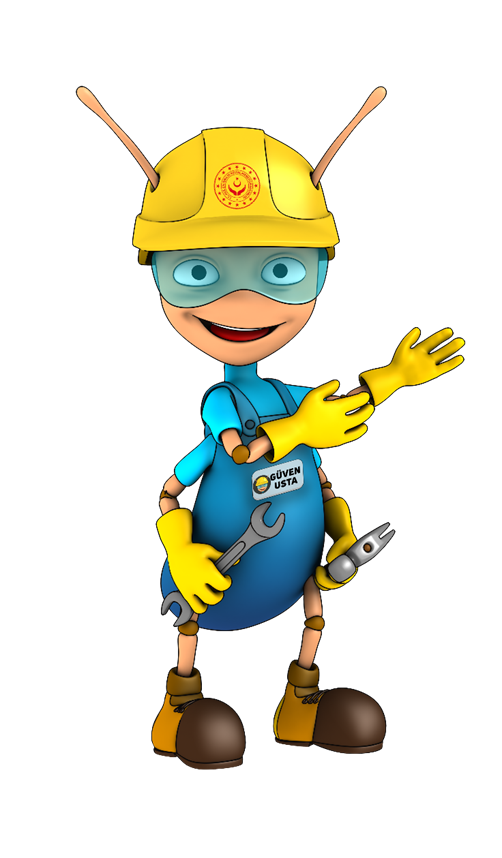 БАЯРЛАЛАА
TEŞEKKÜRLER